Ameliyat öncesi10 YAŞ ERKEK NÜKS ÇARPIK AYAK
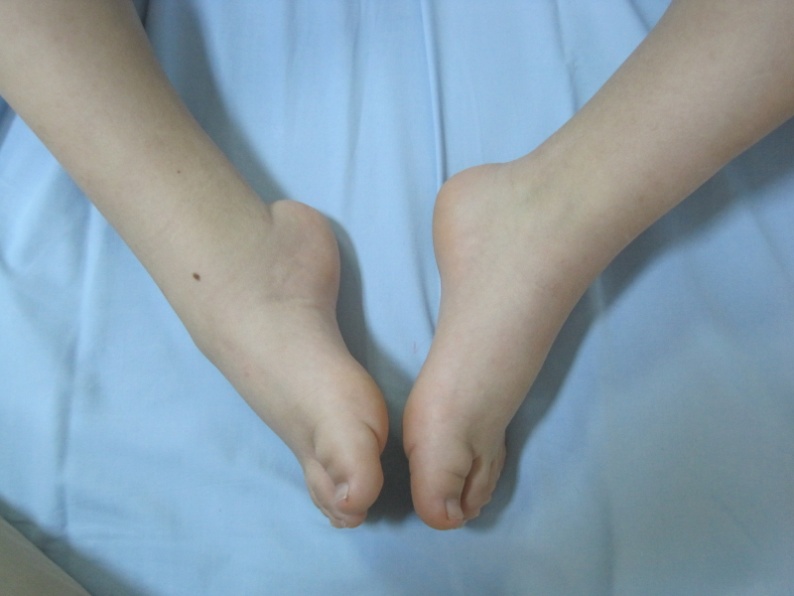 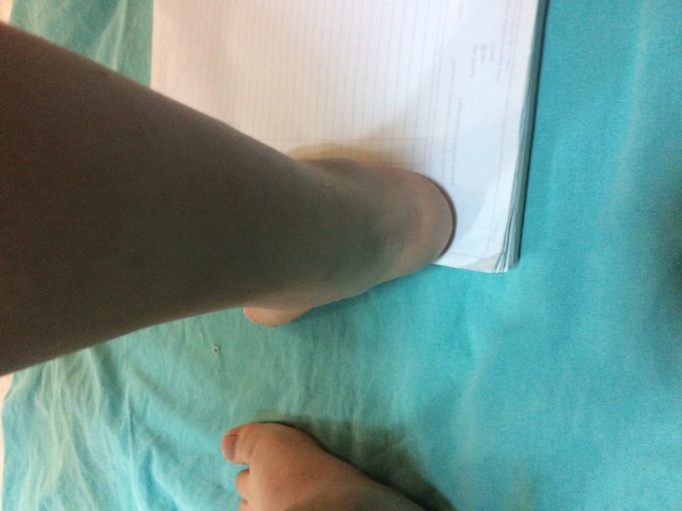 Ameliyattan 6 ay sonra(posteromedial gevşetme+lateral kolan kısaltma+tib ant transfer)
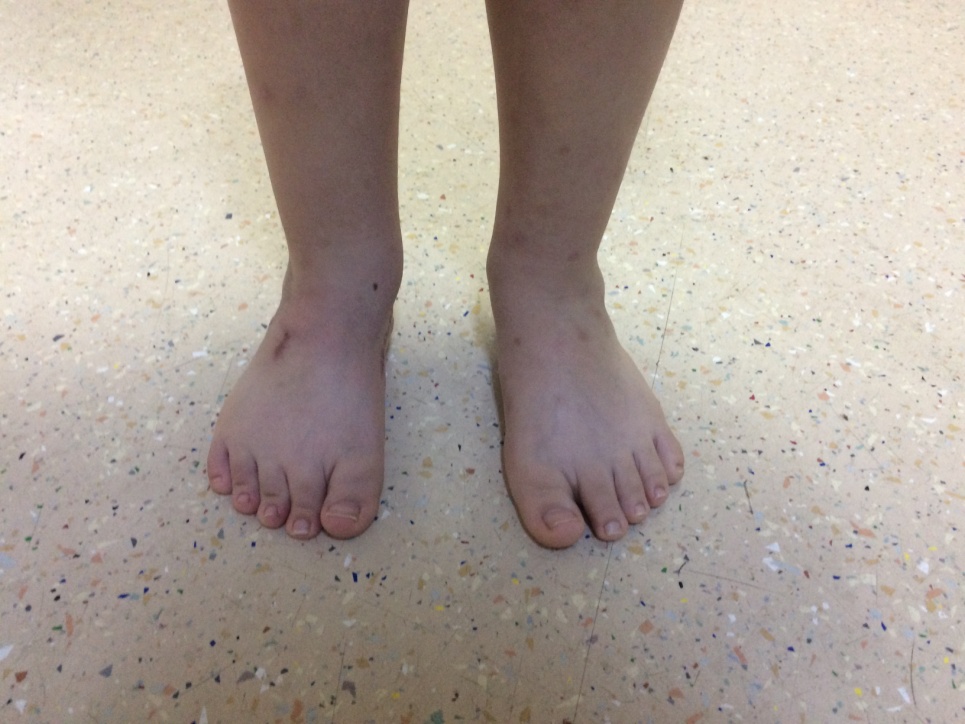 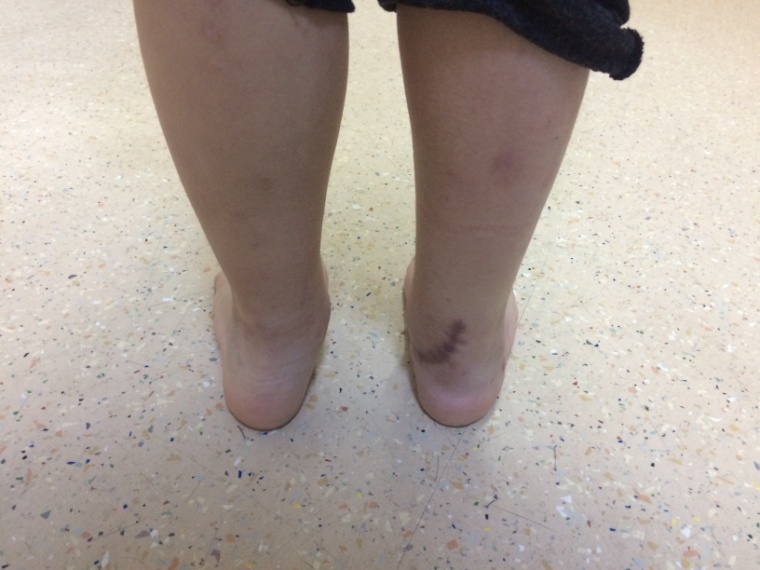